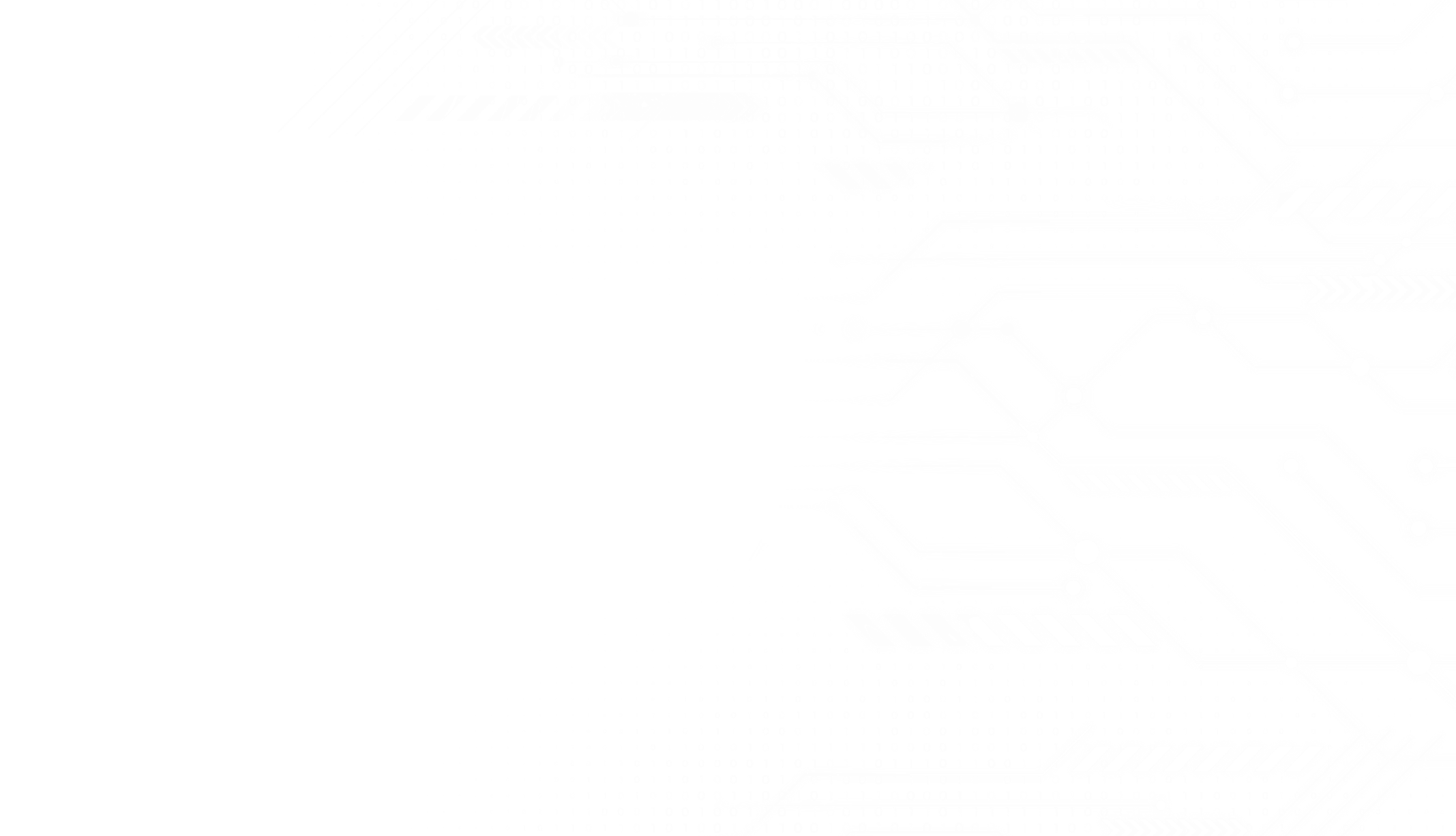 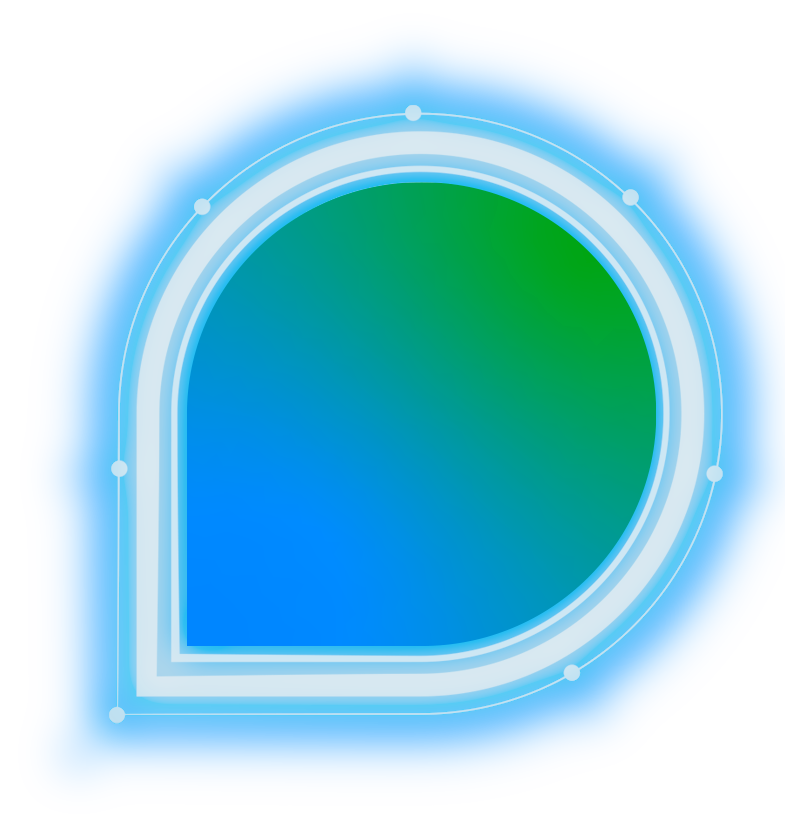 Порядок проведения комплексных кадастровых работ __________________________________________________








Харитов Максим Дмитриевич
	  Май 2023, г. Новосибирск
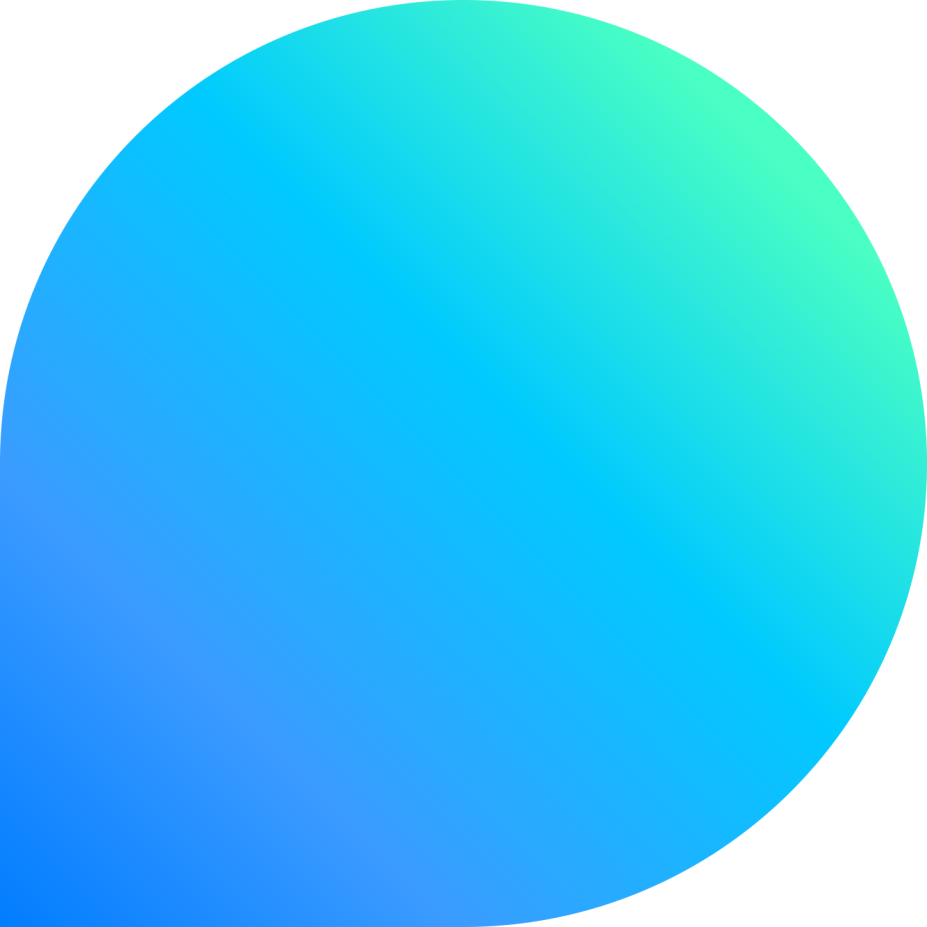 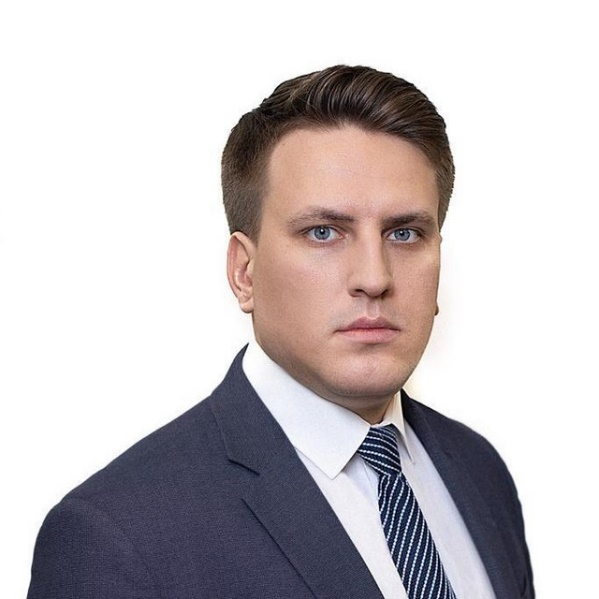 Успеха можно достичь, работая 
в команде
Цели проведения комплексных кадастровых работ
ЦЕЛИ
Российская Федерация
Уточнение местоположения границ ЗУ и ОКС
Образование новых ЗУ
Исправление реестровых ошибок
Выявление правообладателей ранее учтенных ОН, самовольного захвата ЗУ и самовольных построек
ОКС 
без границ
ЗУ  
без границ
ЭФФЕКТЫ
Увеличение налогооблагаемой базы +8,8% по итогам года, следующего за годом проведения ККР 
Освобождение правообладателей от необходимости проведения кадастровых работ новых ЗУ (в среднем 9 тыс. руб. за объект)
Выявление правообладателей ранее учтенных ОН
Выявление самовольного захвата ЗУ и самовольных построек и применение мер реагирования (направление информации Заказчику и в Госземнадзор)
Снижение земельных споров, освобождение 
	правообладателей от судебных расходов
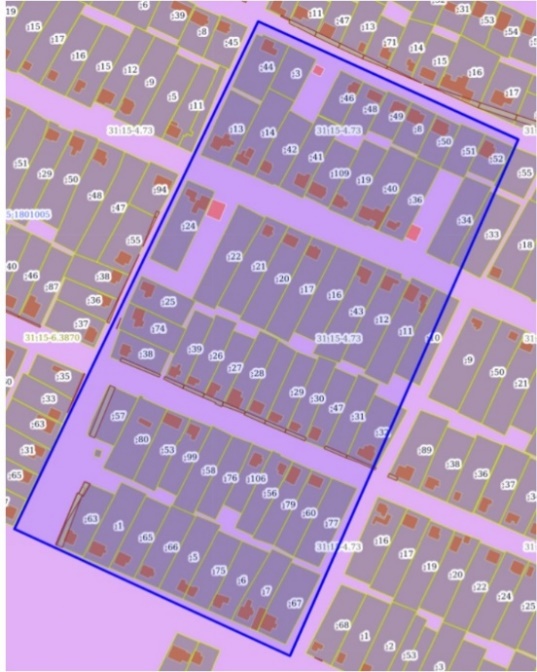 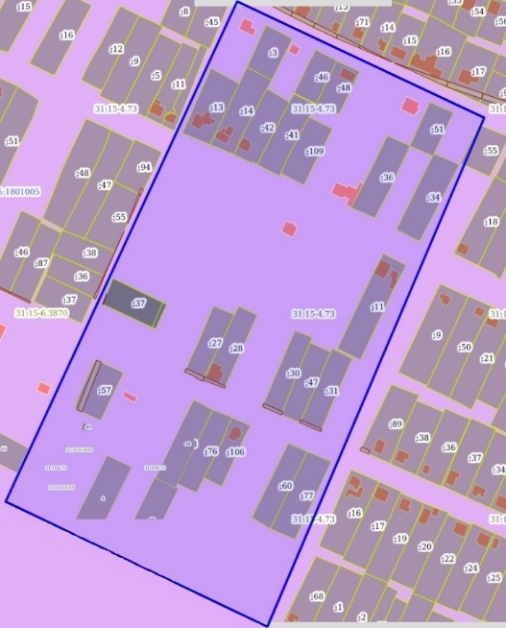 2
после ККР
до ККР
Финансирование комплексных кадастровых работ
ПЛАН
ИТОГИ
вне рамок НСПД
в рамках НСПД
млн руб.
млн руб.
2022
2021
20
субъектов РФ
30 
субъектов РФ
919 004
ОН
202 727
ОН
1 242 333
ОН
82 
субъекта РФ
2023
1 342 167
ОН
89 
субъектов РФ
2024
3
Проведение комплексных кадастровых работ
4
Порядок проведения комплексных кадастровых работ
1
ФАКТОРЫ УСПЕХА
Наличие сведений в ЕГРН о границах территориальных зон, населенных пунктов, муниципальных образований  
Переход на централизацию закупок – заказчиком которых будет являться ОИВ субъекта РФ
Заключение контрактов не позднее установленных сроков
Завершение контрактов не позднее 16 ноября Применение БПЛА при выполнении ККР
КПТР не более 1000 объектов
Предварительная проверка КПТР
Доведение до исполнителей порядка направления извещений
Информирование СРО кадастровых инженеров о выполнении их членами ККР
Направление заявок на предоставление субсидии не позднее 1 апреля
2
9
3
8
Важно завершить 
ККР в год предоставления субсидии
7
4
5
6
5
Закупочные мероприятия на выполнение комплексных кадастровых работ
ТЕХНИЧЕСКОЕ ЗАДАНИЕ
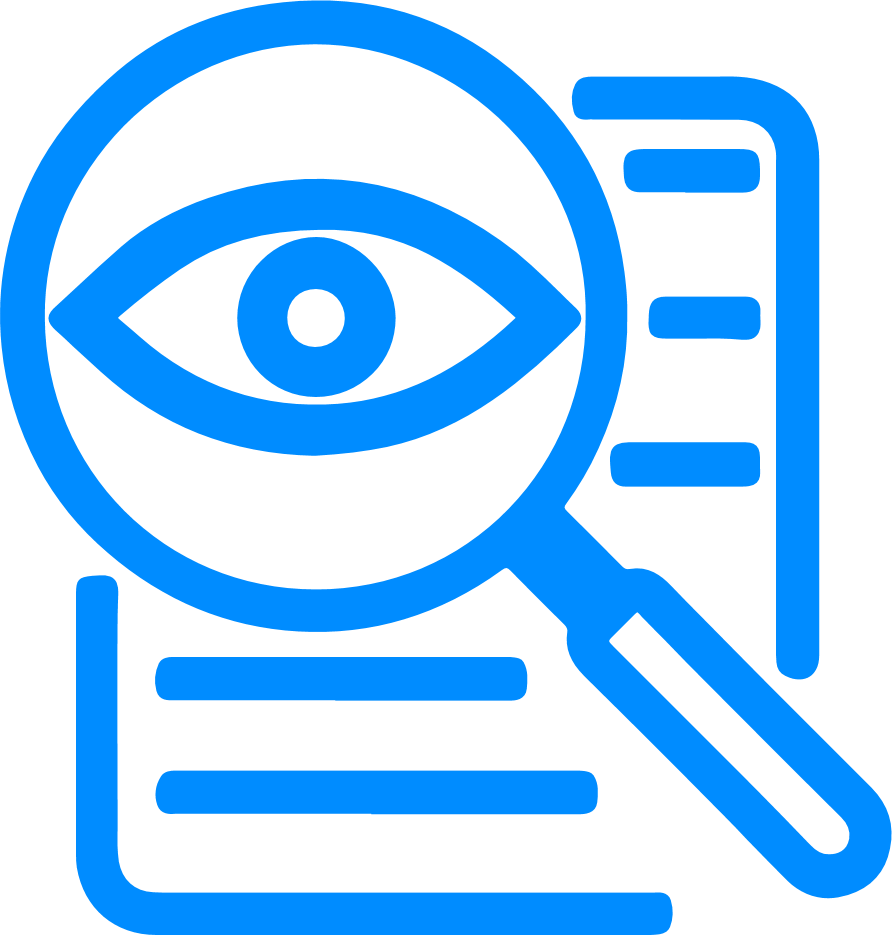 Важные условия:
Обязанности исполнителя: 
представить заявления о внесении сведений в ЕГРН об адресе правообладателей и о ранее учтенных ОН
направить сведения Заказчику и в Госземнадзор о выявлении самозахвата ЗУ и самовольной постройки;
подготовить КПТР и проверить с использованием сервиса «Личный кабинет КИ»
Указание материалов, которые возможно применять для выполнения работ
Результатом выполнения ККР является внесение сведений 
	в ЕГРН об ОН, содержащихся 	в 	КПТР
Окончательное количество объектов недвижимости в КПТР может отличаться от прогнозного количества объектов, указанного в ТЗ, что не является основанием для изменения цены контракта и (или) других условий
Обязанности заказчика:  
оказывать содействие Исполнителю в получении необходимых материалов (пр.: документы территориального планирования, генеральные планы, план застройки)
представить заявления о внесении сведений в ЕГРН о ранее учтенных ОН, входящих в территорию ККР, при наличии соответствующих документов
6
План мероприятий по выполнению комплексных кадастровых работ
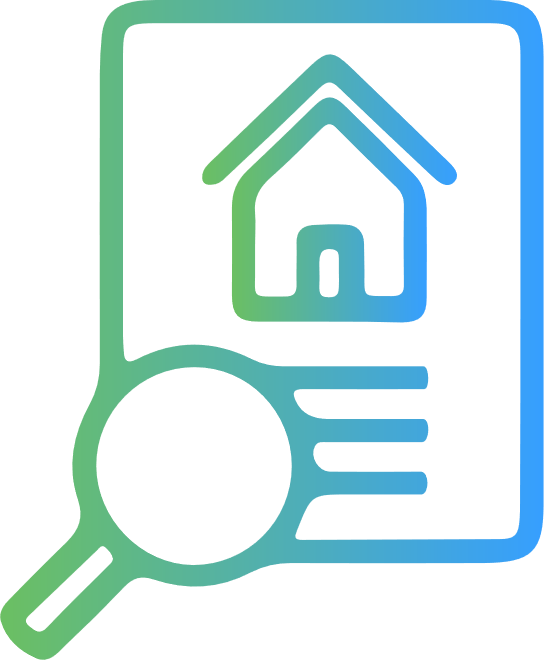 ОТЧЕТЫ
7
Условия и критерии отбора заявок на предоставление субсидий
СРОК ПРЕДОСТАВЛЕНИЯ ЗАЯВКИ
до 1 апреля
Наличие в бюджете субъекта РФ бюджетных ассигнований для софинансирования субсидии 
Наличие правовых актов субъекта РФ, утверждающих перечень мероприятий по ККР и состав кадастровых кварталов, планируемых к ККР
 Не менее 80 % кадастровых кварталов должны быть расположены в границах перспективных центров экономического роста
Количество ОН в границах кварталов, должно превышать минимальный предел
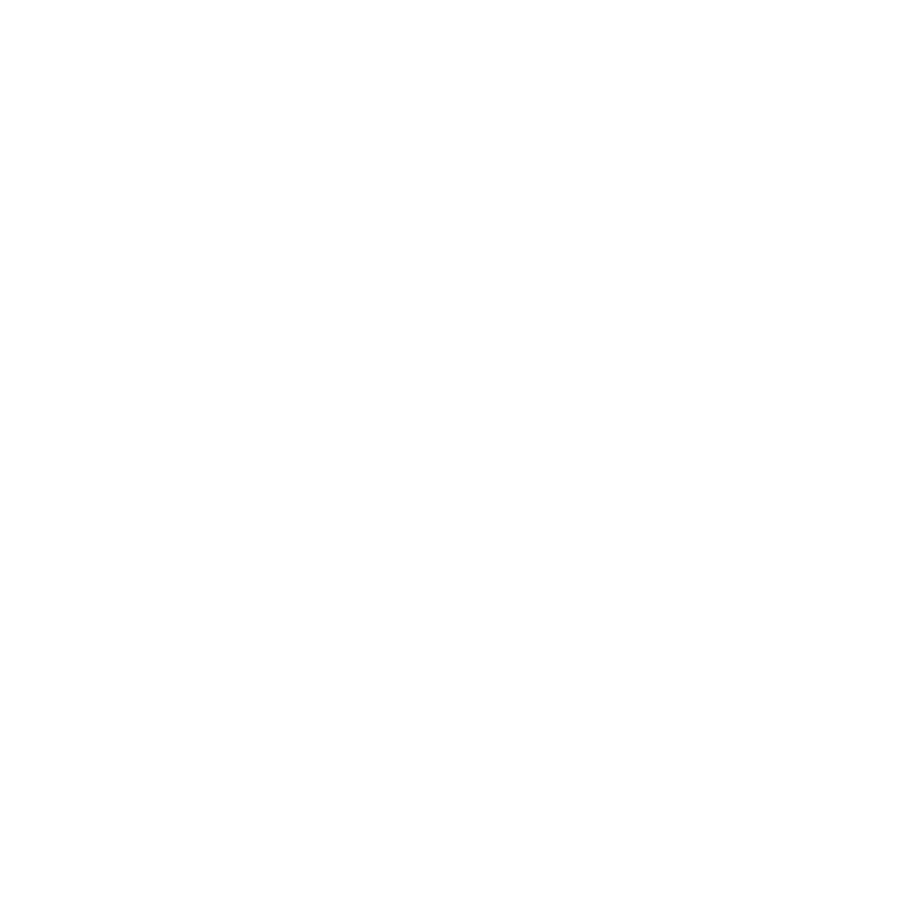 Чем больше ОН в заявке, 
тем выше сумма субсидии
ВАЖНО! Обоснованно подходить к определению НМЦК с учетом стоимости работ за один объект по результатам контрактов за предыдущие ККР
Подготовлен проект о расширении критерия отбора
8
Правила предоставления субсидии (ПП РФ от 01.12.2021 № 2148 )
2024
КРИТЕРИЙ ОТБОРА
Федеральный бюджет, млн руб.
542
12.04.2023 расширен критерий отбора пп. «б» п. 5 Правил:
не менее 80% кадастровых кварталов, планируемых к ККР расположены в муниципальных образованиях,
предусмотренных приложением № 3 и разделом I приложения № 4 к Стратегии (утв. распр. ПР РФ от 13.02.2019 № 207-р)
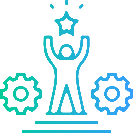 Кол-во заявок от субъектов РФ
69
1311
Заявки на общую сумму, млн руб.
Добавлены:
минерально-сырьевые и агропромышленные центры; научно-образовательные центры мирового уровня
геостратегические территории РФ, в число которых входит Арктическая зона РФ
Количество муниципальных образований, подходящих под критерий отбора увеличилось в 2 раза
Перечень кадастровых кварталов может быть уточнен субъектами РФ
9
Предложения и рекомендации
Ускорить закупочные процедуры и заключить контракты на всю сумму предоставленной субсидии и запланированной в региональном бюджете на ККР
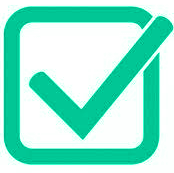 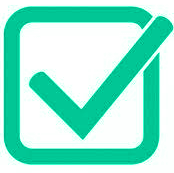 Применять при закупках типовое техническое задание
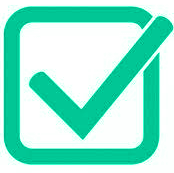 Доводить до исполнителей порядок направления извещений
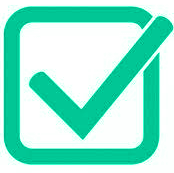 Обеспечить предварительную проверку КПТР в рамках согласительных комиссий
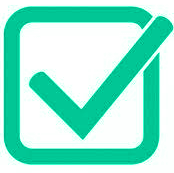 Обеспечить представление КПТР в орган регистрации прав до 30 октября 2023 года
Завершить контракты до 16 ноября 2023 года
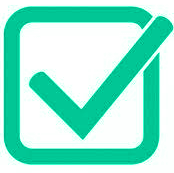 Обеспечить исполнение кассы до 1 декабря 2023 года
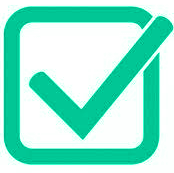 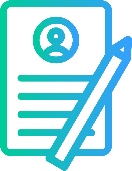 Информировать исполнителей о правиле «КПТР не более 1000 объектов»
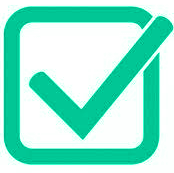 10
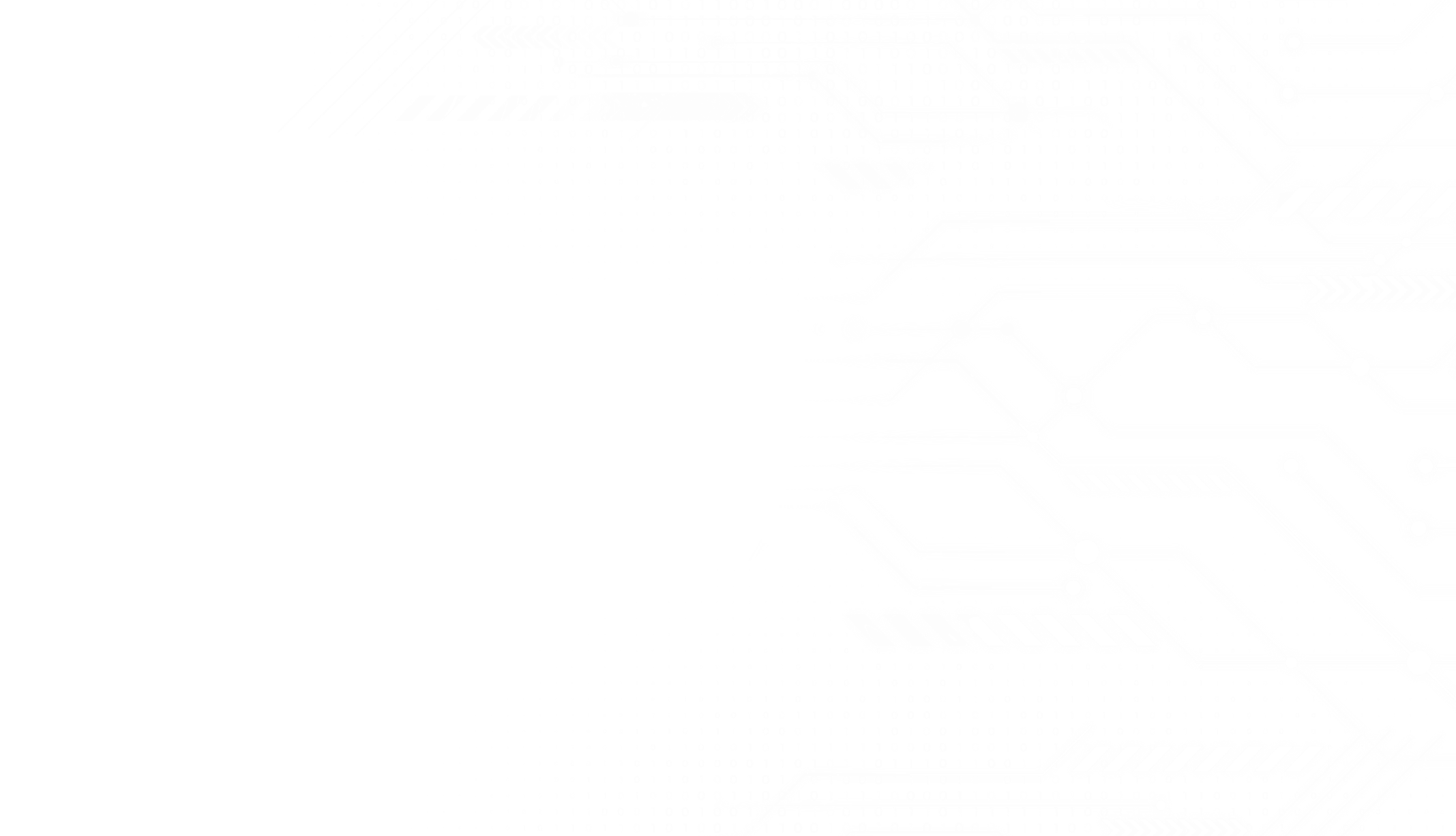 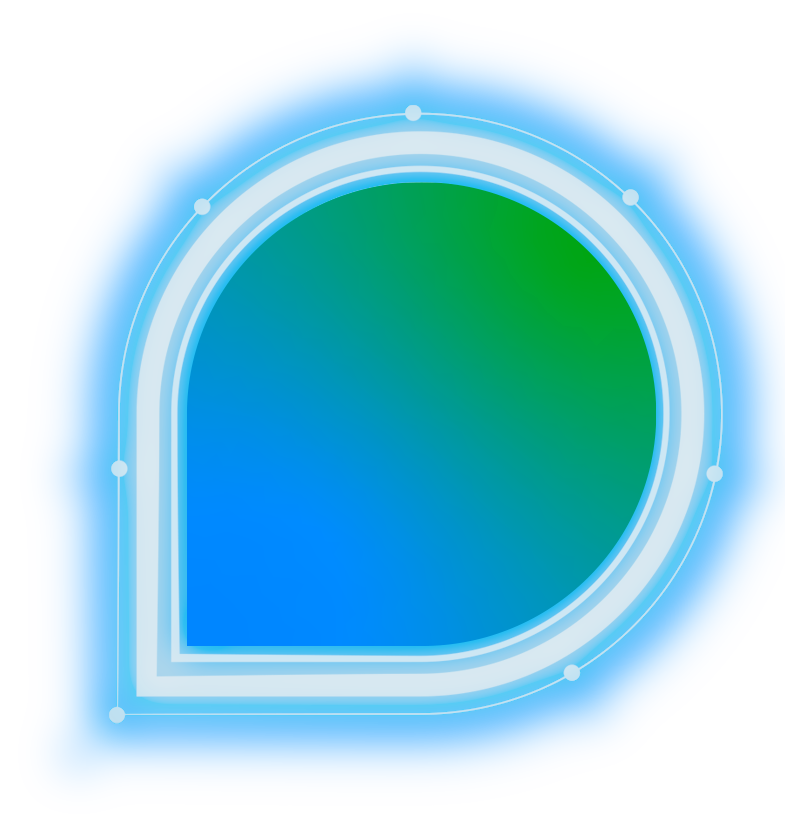 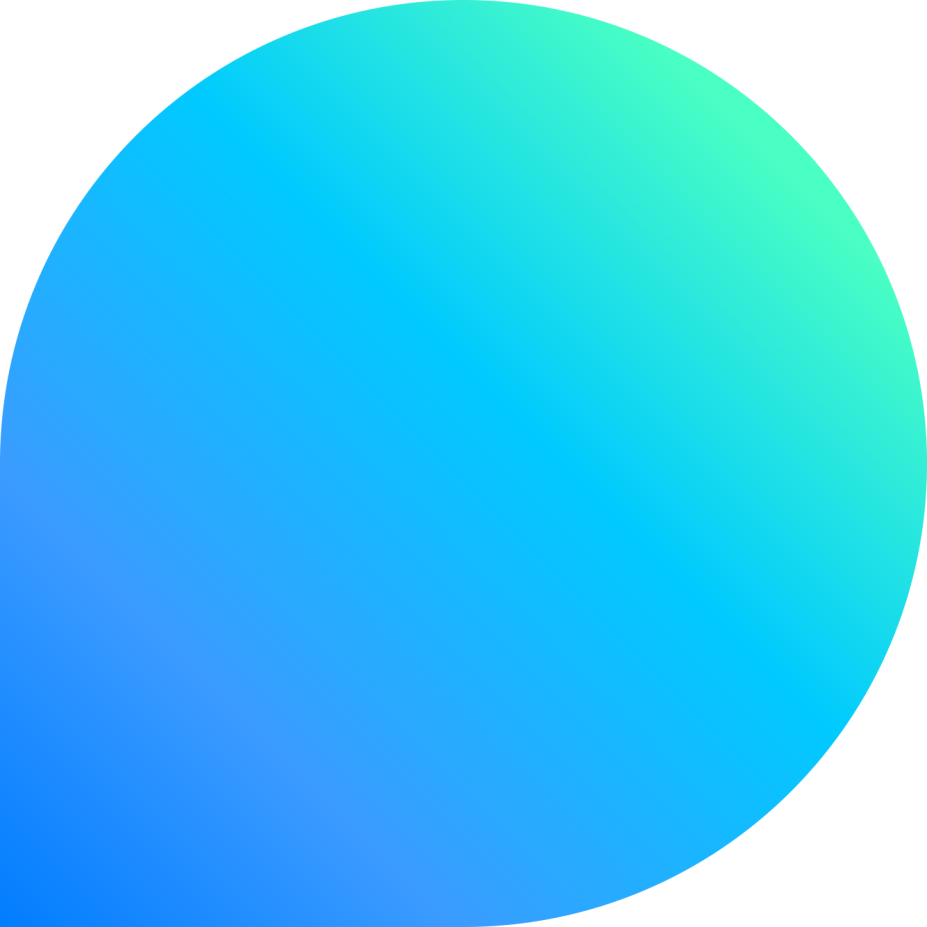 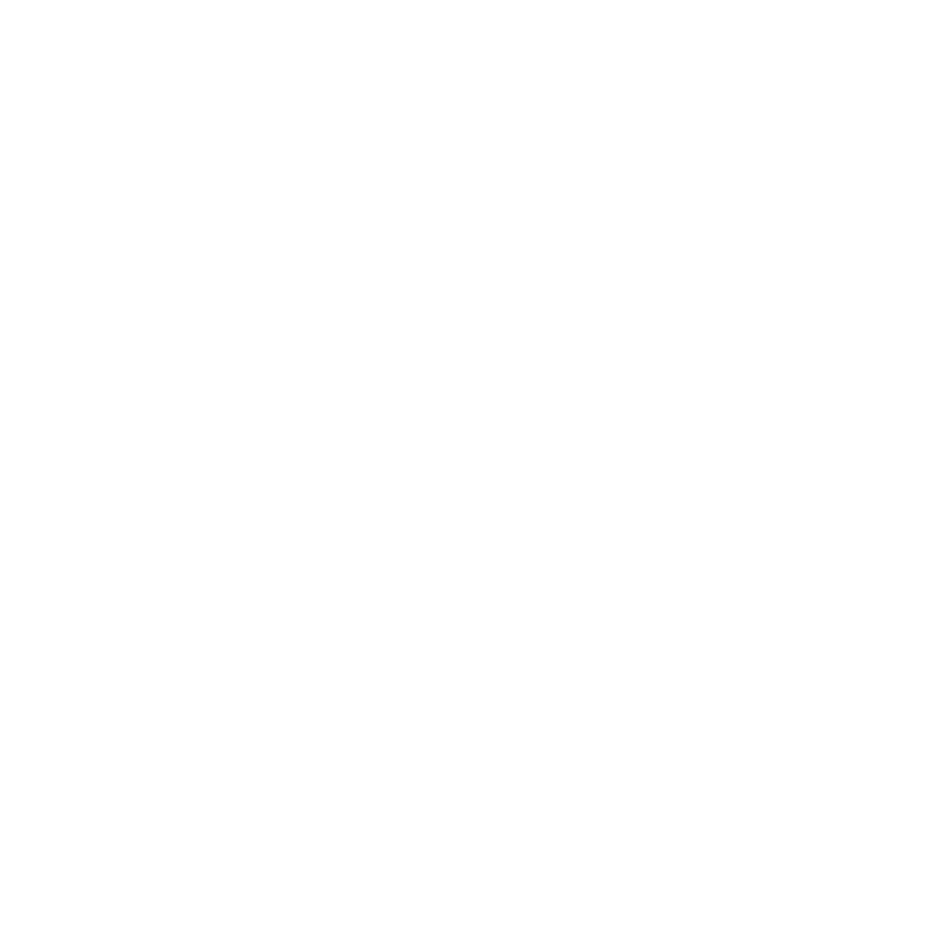 СПАСИБО ЗА ВНИМАНИЕ!!